TERRORIST ATTACK IN TURKEY 2016
Sources : https://en.wikipedia.org/wiki/March_2016_Ankara_bombing
The area the terrorist attack took place
The terrorist attack on 13th March 2016 18:35 took place in Kizilay , Ankara.
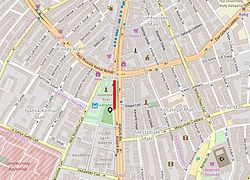 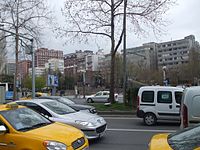 The victims
The victims were 162 
     There were 125 injured and 19 heavily injure . And 37 were killed . Most of them were younger than 20 years old only few died with their families.
How the terroristattack happened
A car with a bomb targeted the heart of Ankara which a lot of buses meet . When the buses met the car with the bomb exploded whilst going by  a bus caring 40 civilians but fortunately only 20 were injured or even killed.


         This is were the 
          car exploded
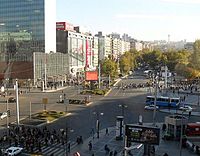 Who is believed thatdid the terrorist attack
It is believed that the TAK ( Kurdistan Freedom Hawks ) launched the terrorist attack in Ankara.
Who the Kurdistan FreedomHawks are
The Kurdistan Freedom Hawks are a militant group in Turkey seeking an independent Kurdish state in eastern and southern Turkey. The group also opposes the Turkish government’s policies towards its ethnic Kurdish citizens.

                           The TAK’s
                                 flag
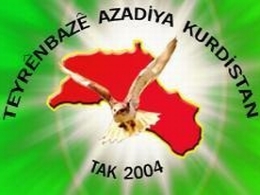